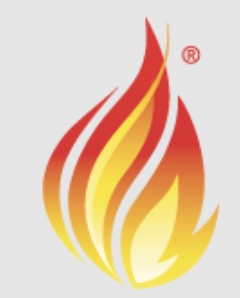 Медицинская карта как центр экосистемы цифрового здравоохранения
Евгений Коган
Директор по развитию ООО «Коста»
Председатель рабочей группы FHIR 
комитета HL7 Россия
Телемедфорум, Сколково, 01.12.23
Опрос врачей: 42 респондента, различные МИС, различные медицинские организации
1. Какая часть времени работы с пациентом уходит на чтение карты?
2. Какая часть времени уходит на запись в карту?
С пациентом
6% времени
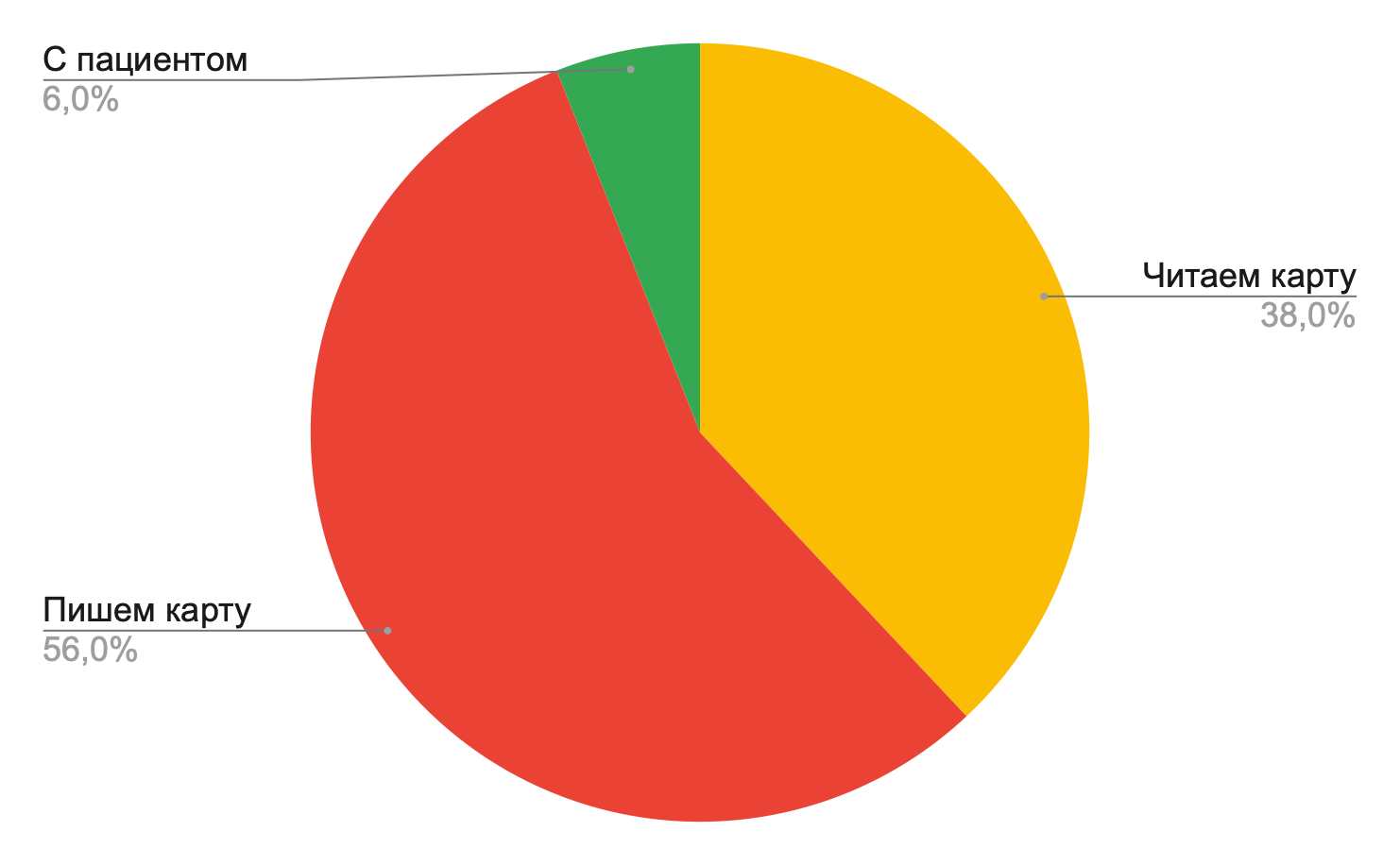 На пациента остается 6% времени приема
Читаем карту
38% времени
Пишем карту
56% времени
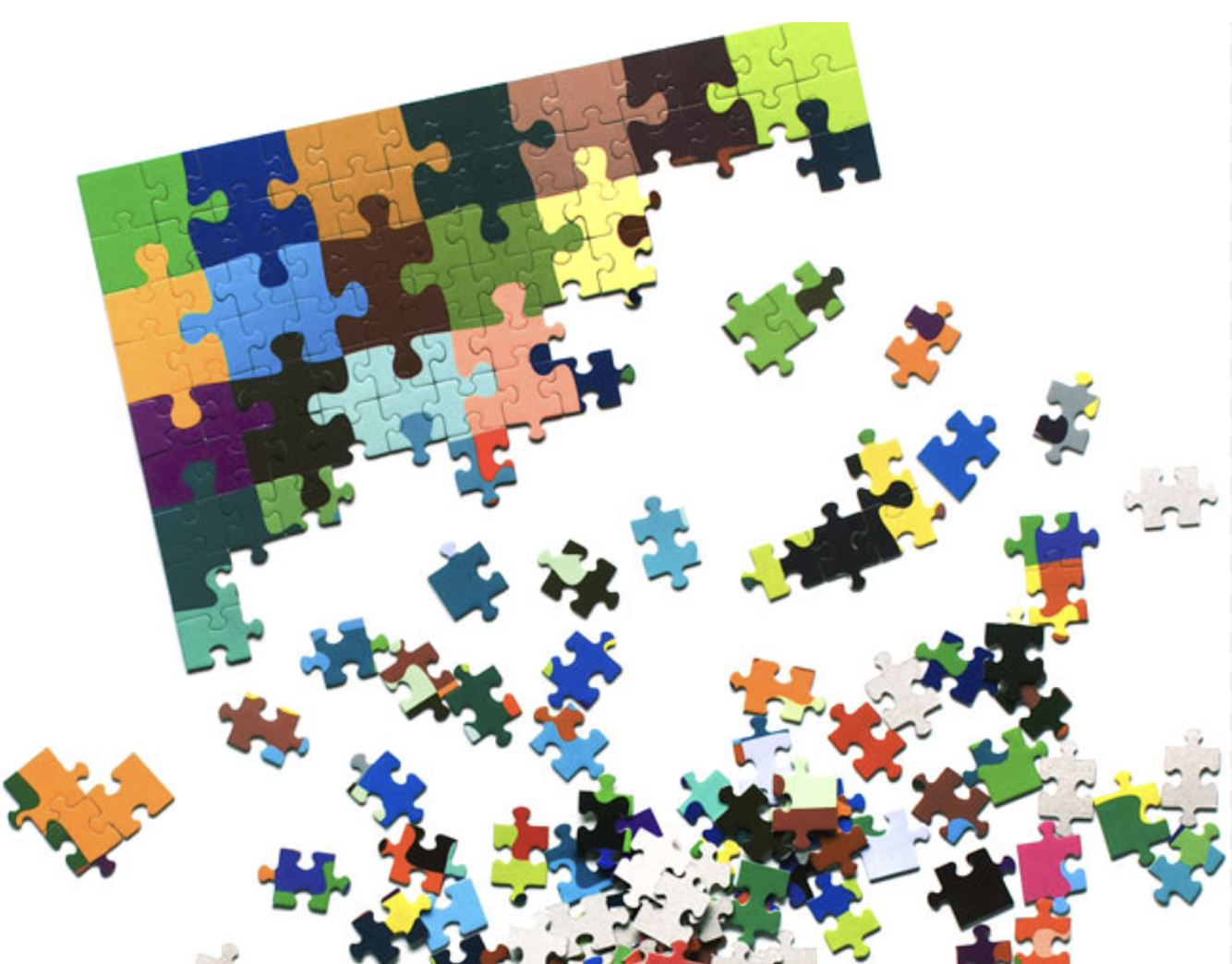 Критерии эффективной работы с данными:1. Полнота информации
Как собрать полную информацию без единой структуры данных?
Медицинские приборы
ЛИС
РЭМД
Вакцинопрофилактика
ИЭМК
Система записи на прием к врачу
Бухгалтерия
ВИМИС
…
…
Каждый разработчик создает свою модель данных
Тратит время
Повторяет ошибки
Трудности с аналитикой
Данные из разных источников не удается анализировать вместе
Проклятие попарных интеграций
МИС-ЛИС
МИС-другие системы
Вот если бы они могли договориться!
Все разработчики разные…
У них разные ситуации и задачи…
Разная структура данных
МИС медицинской организации
Что такое Fast Healthcare Interoperability Resources – FHIR
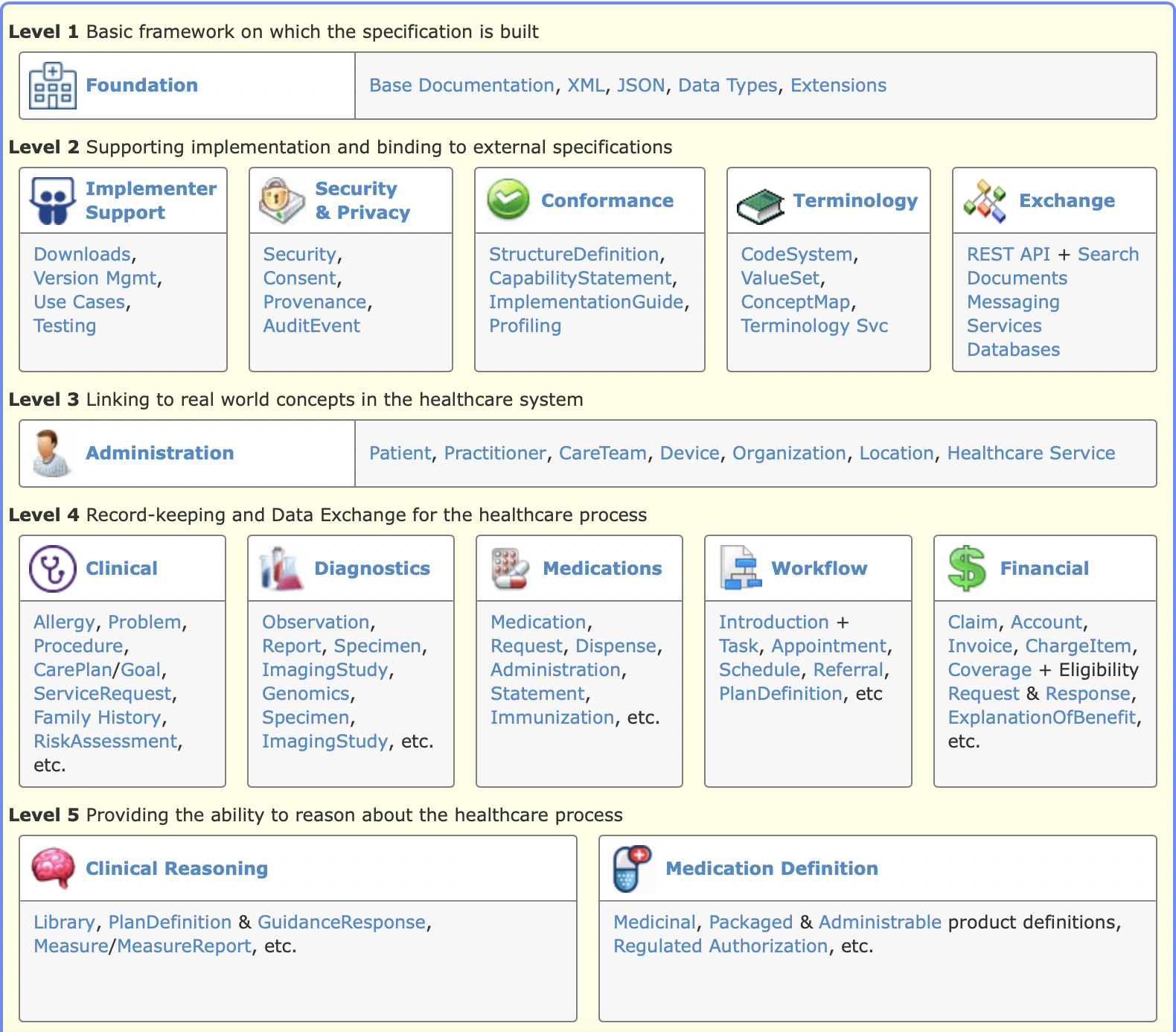 Модель медицинских данных
80% общеупотребительных
Тщательно документирована
Технология уточнения
API для обмена данными
Сообщество
Международные рабочие группы по развитию стандарта
Чат разработчиков с быстрым откликом
Коннектатоны
Мировое признание
HL7 развивает только FHIR
Сделаны национальные стандарты в Австралии, Канаде, Дании, Швейцарии, Италии
В США нормативно с 2022 года
Стандарт обмена медицинскими данными FHIR
Почему FHIR
Стоять на плечах гигантов: продуманные структуры для 80% сценариев
Легкий для освоения. Современный. Открытый.
FHIR в России: рабочая группа
Инициатива коммерческих компаний при поддержке ЦНИИОИЗ МЗ РФ
Задача – «приземлить» стандарт на российские реалии: справочники, идентификаторы, требования к документам
Что сделано и что в планах
Ru Core – базовый стандарт для отрасли: сделаны профили в объеме протокола лабораторных исследований
Подготовлены материалы для ГОСТ по персональным медицинским помощникам, готовятся по Point of Care Testing
Кому и как стоит участвовать
Разработчикам МИС/ЛИС/приложений
Встречи по вторникам 13:30-14:30, см. ссылку на Fhir.ru /Встречи
Чат @fhir-ru
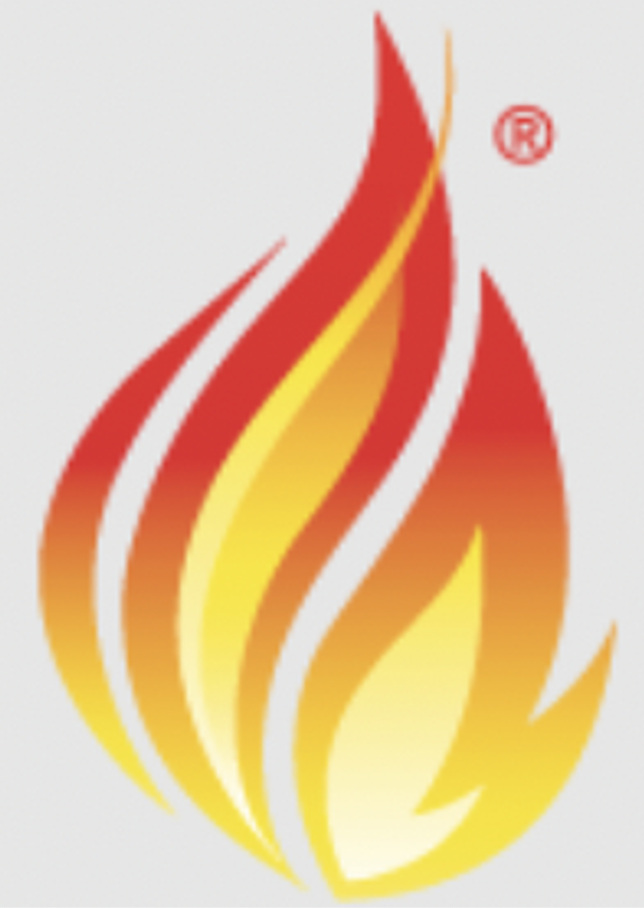 Шагает по планете
США
Канада
Австралия
Дания
Швейцария
Италия
Эстония
Индия
…
Этапы внедрения  стандарта FHIR в России
Апробация на СЭМД «Протокол лабораторного исследования»
Включение курсов FHIR в обучение медицинской информатике
Организовать работу сообщества
1
1
1
Ждем поддержки в РЭМД ЕГИСЗ
Постоянная работа группы поддержки стандарта
Отразить российские особенности в модели данных FHIR
2
2
2
Нормативное принятие стандарта FHIR в России
Сверить с существующими внедрениями FHIR в России
Обеспечить прием данных FHIR в РЭМД ЕГИСЗ
Создать проект стандарта
Использование и сопровождение FHIR в России
Определить действующие внедрения
1
ГОСТ обмен данными ПМП
1
2
ГОСТ обмен данными Point of Care
2
Сверить модели данных
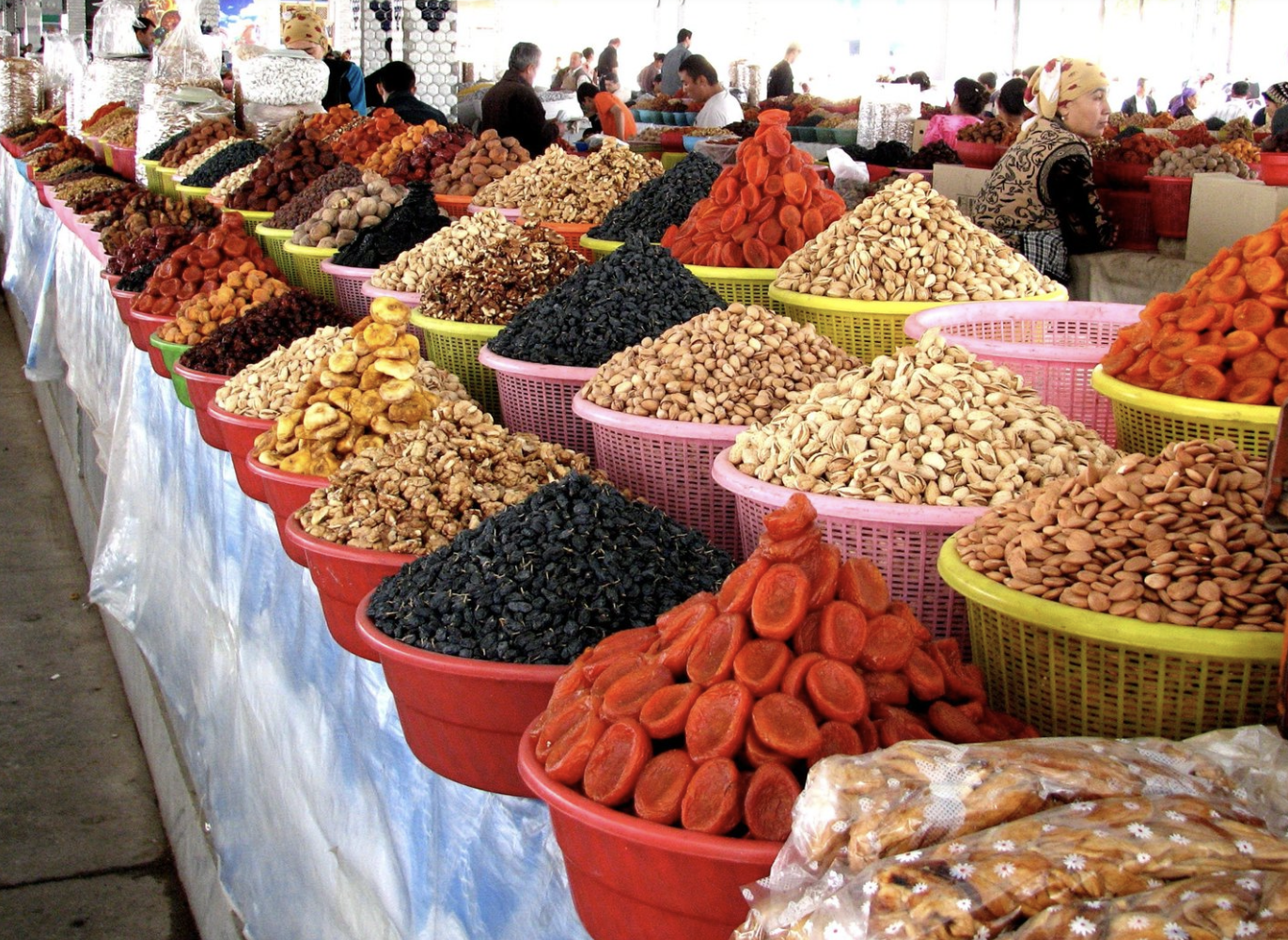 Приложения для руководителей
Критерии эффективной работы с данными:2. Рынок независимых поставщиков приложений обработки данных
Приложения для фармы
Приложения для врачей
Еще приложения для пациентов
Приложения для пациентов
[Speaker Notes: И тогда у нас приложений будет много, хорошего качества и недорогие.
В мире уже несколько лет как врачи прописывают приложения, и страховые компании их оплачивают.]
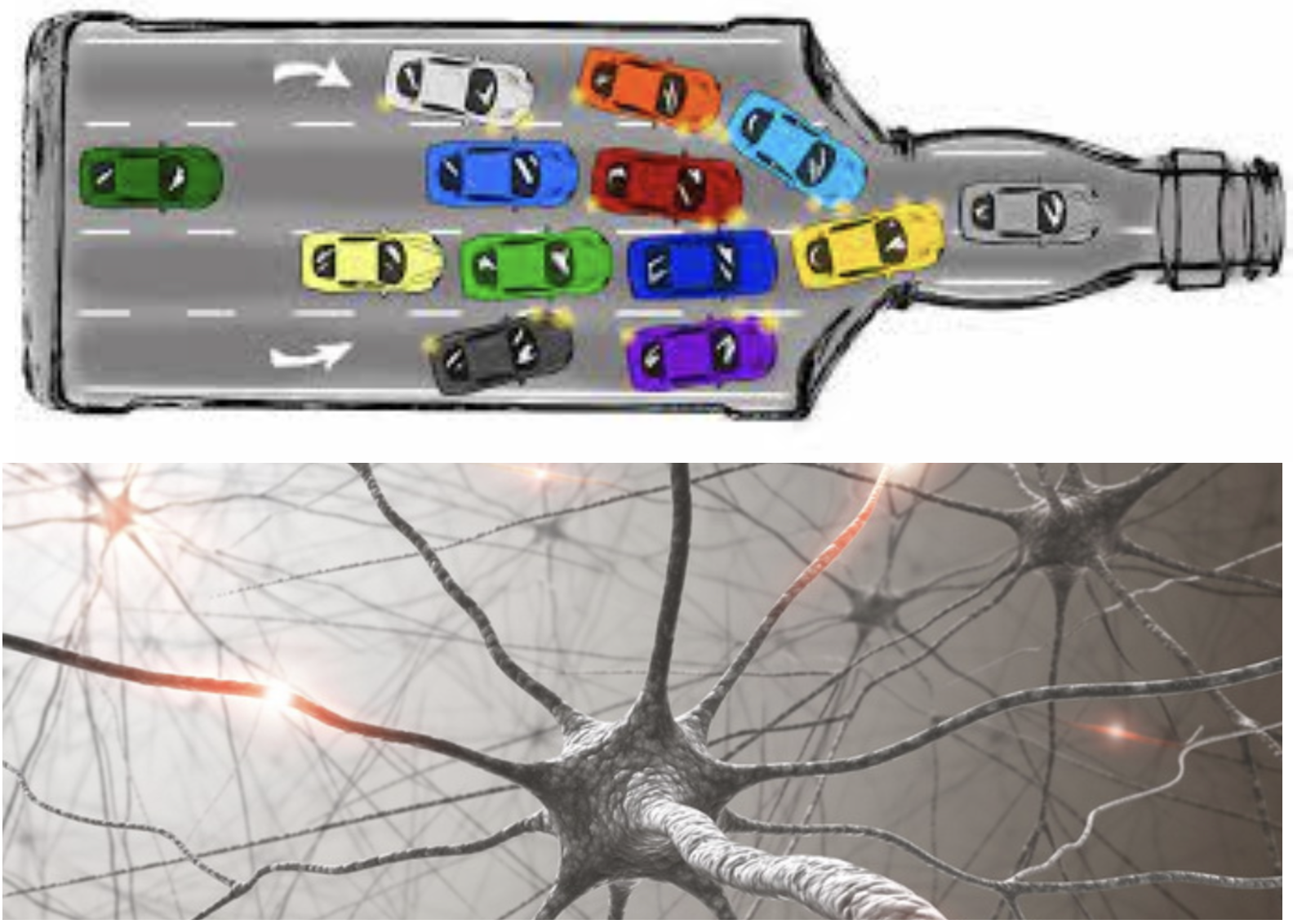 Критерии эффективной работы с данными:3. Доступ «многие-ко-многим»
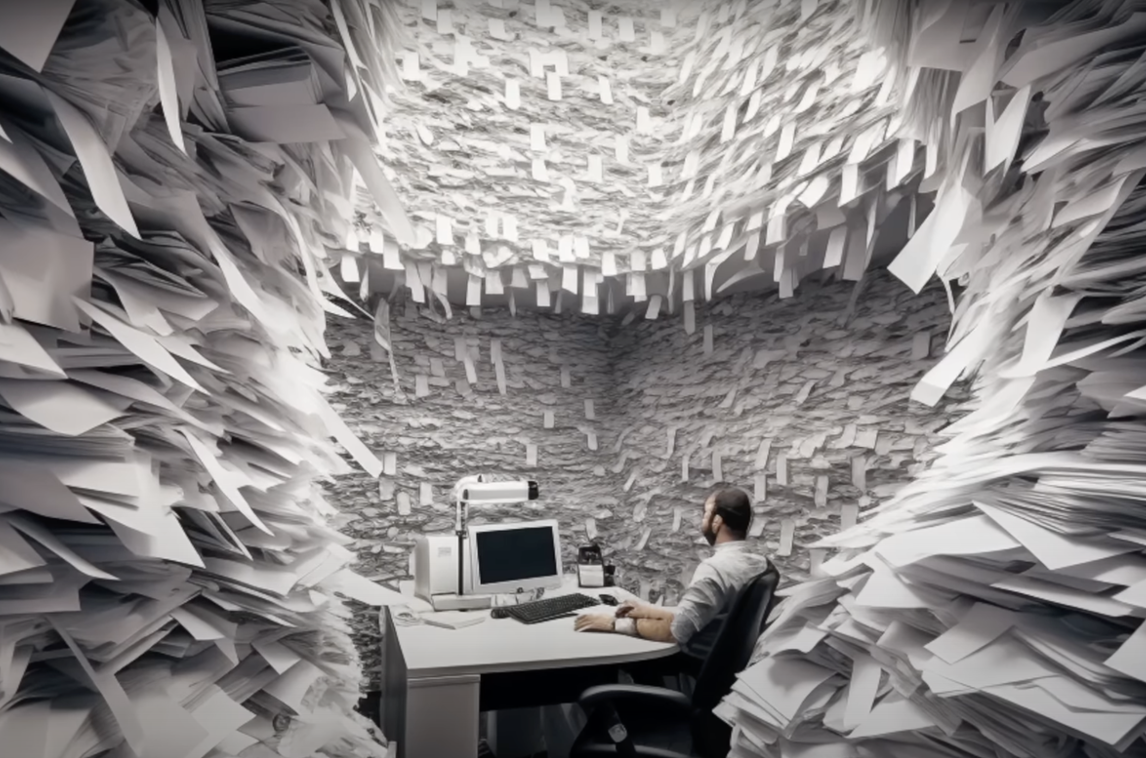 Пример эффективной работы с данными:Показать врачу важное
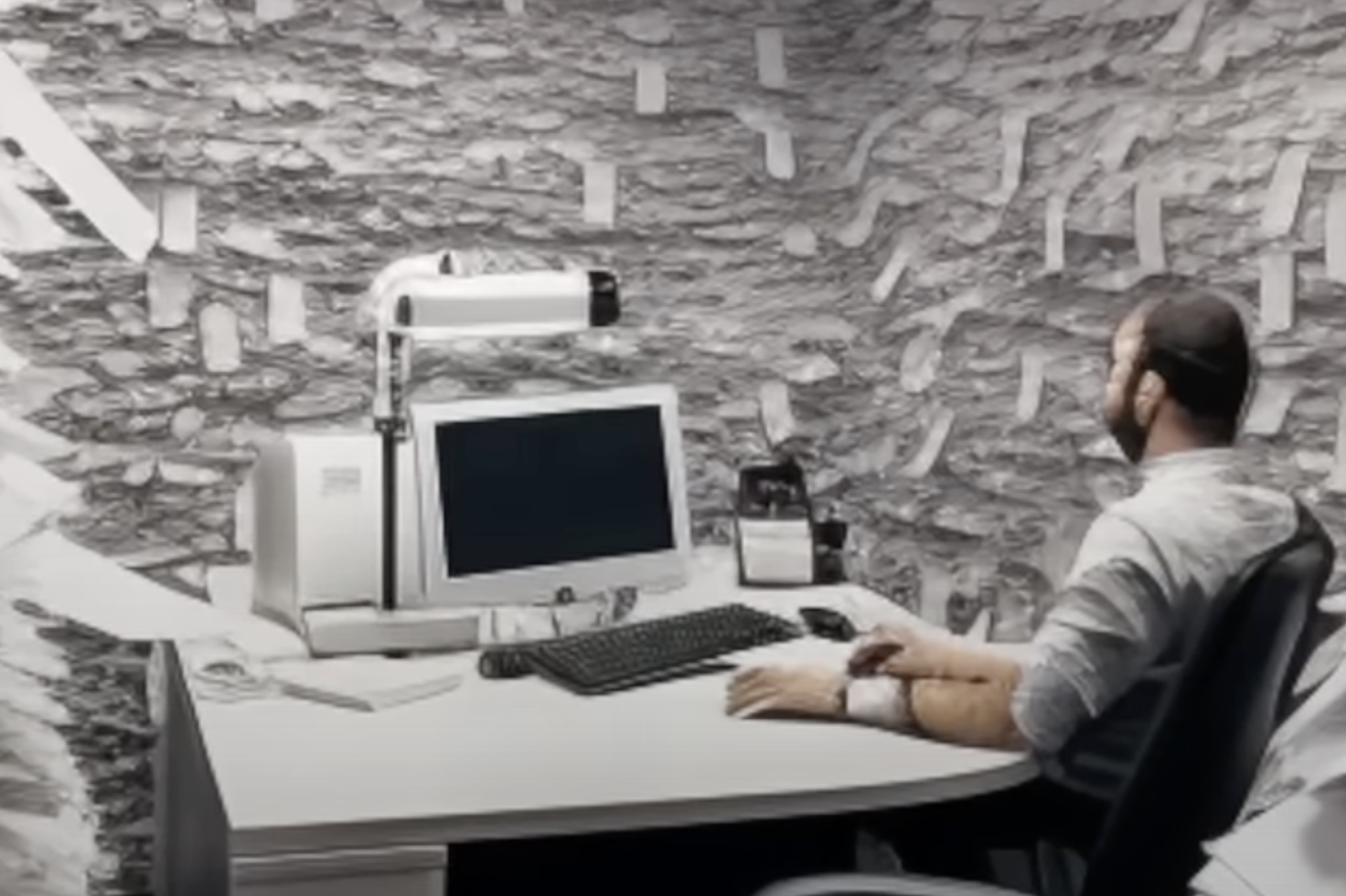 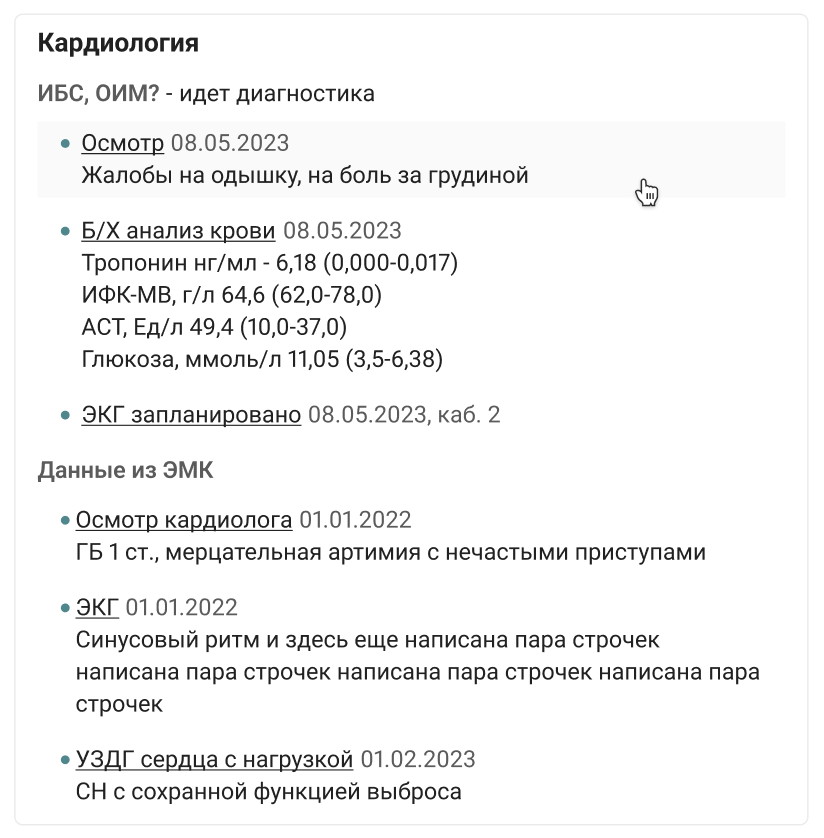 «Умная медицинская карта» в МИС «Авиценна»- анализирует всю историю пациента- учитывает специальность врача, стадию лечения- собирает важное на первый экран
[Speaker Notes: Не подсказывает врачу, что делать. Только показывает данные.]
Вся ли информация в карте полезна?
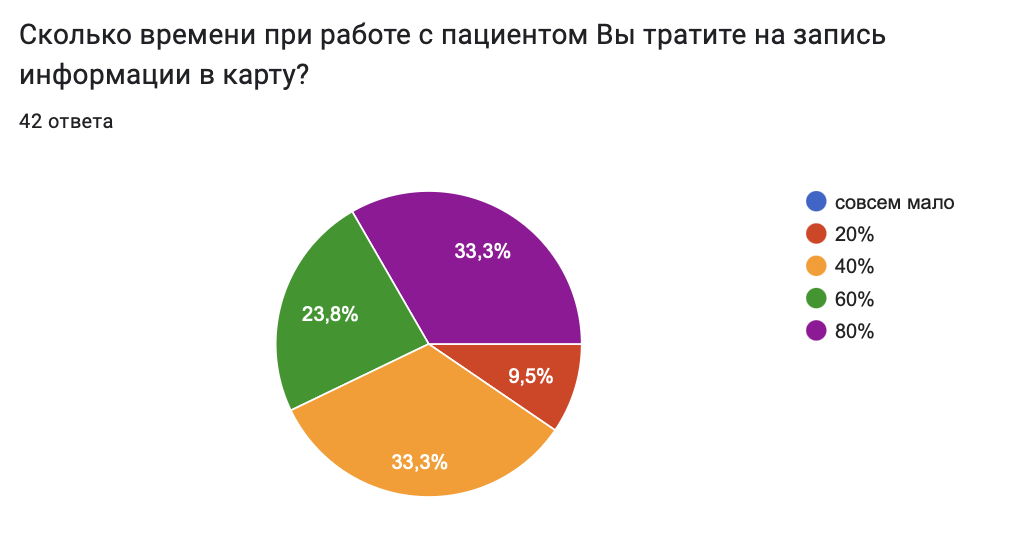 Из комментариев к опросу:
«Оформление квот, заполнение и дублирование морфологического диагноза в нескольких местах… дублирование обоснования квоты (что уже было отражено во врачебном консилиуме)… заполнение листов назначений с планом обследования - вообще бессмысленная история… P.S. Недельная госпитализация пациента в среднем занимает 65-70 печатных страниц…, что соизмеримо с 1/2 текста научной работы.»
Интеллектуальная игра «Кейс»: разбираем карты: это для лечения, это для прокурора, это для выставления счета, это ни для чего!
Приносите карты!
Медицинская Карта – центр экосистемы цифрового здравоохранения
Обеспечить полноту данных для врача – HL7 FHIR
Экосистема приложений с доступом к медицинским данным
Обеспечить доступ к данным – «многие ко многим» 
Увидеть важное – «умная медицинская карта»
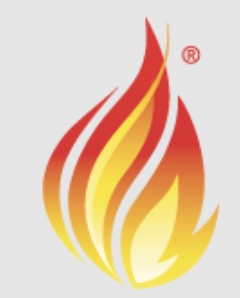 FHIR-сообщество:
     чат t.me/fhir_ru
     сайт fhir.ru
     встречи по вторникам в 13:30
Евгений Коган:
     @EKogan
     ekogan2000@mail.ru
     +7 (921) 933-79-05
Спасибо за внимание!